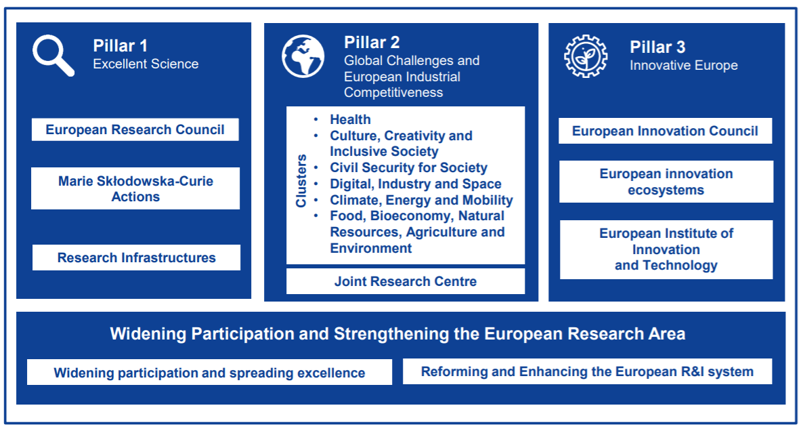 What are we looking for?
Start-ups and SMEs seeking to scale-up high impact innovations with the
potential to create new markets or disrupt exisiting one


Innovation building on scientific discovery or technological breakthroughs
(„deep tech“)
Innovations where significant funding is needed over a long timeframe and are too risky for private investors alone
EIC Accelerator– Blended Finance
Grant component	Investment component
€ 0.5 million and
maximum € 10 million
NEW
maximum of less than
€ 2.5 million
eligible costs are reimbursed up
to a maximum of 70%
small mid-caps are not eligible for a grant only
usually in the form of direct
equity or quasi-equity
minority ownership (maximum 25% of the voting shares of the company)
“patient capital” principle (7- 10 years perspective on average, max 15 years)
EIC Accelerator – funding options
only
If you can prove that you have sufficient financial means for deployment and scale-up (TRL 9)
Grant & Investment
If you need support for development (TRL 6  8), deployment and scale-up (TRL 9)
Investment Only
If you are looking to fill the funding gap for rapid scale- up of your high-risk innovation and you don't need a grant
Grant
EIC Accelerator – Who can apply?
Single company (i.e. no consortia, but subcontracting and affiliated entities are possible

SME according to EU definition:
< 250 employees, < 50 million EUR turnover or < 43 million EUR total balance sheet, data from
linked or partner enterprises might need to be taken into account*

Small mid-caps (up to 499 employees) – for rapid scale up only
* More details and self-assessment tool
EIC Accelerator – Who can apply?
Natural person(s) or legal entity
From Member State (MS) or Associated Country (AC) intending to establish an SME or small mid-cap in MS or AC by the time of signing the EIC Accelerator contract.
From a non-associated third country intending to establish an SME or to relocate an existing SME to a MS or AC (establishment prior to full proposal!)
* More details and self-assessment tool
Funding schemes
to support projects in any field of science, technology or application without predefined thematic priorities (‘bottom-up’)

to support projects within predefined thematic areas with the aim to achieve specific objectives for each Challenge
EIC Accelerator Open
EIC Accelerator Challenges
The selection process in a nutshell
The Accelerator evaluation process is composed
of the following phases:

Screening of short proposals: performed by remote evaluators, which leads
to a GO or NO-GO to the next evaluation stage,
Evaluation of full proposals, performed by remote evaluators, which leads
to a GO or NO-GO to the next evaluation stage,
Interviews with participation of Jury Members which leads
to establishing the list of GO (funded) and NO-GO (non-funded) proposals
Accelerator implementation - numbers
PILOT (H2020)
Horizon EUROPE
21 running projects from projects from
H2020 EIC Accelerator Pilot
€ 547 million disbursed in grants
EIC Fund
116 companies with Investment Agreements signed and € 413 millions disbursed Further capital provisioned by EIC Fund in the amount of €243 millions
545 contracts with a grant component signed
€ 944 million disbursed in grants
EIC Fund
135 companies with Investment Agreements signed and € 505 millions disbursed Further capital provisioned by EIC Fund in the amount of €1.1 billion
Over 11 000 short applications submitted since 2021
Around 5 500 full applications submitted since 2021
654 Companies selected
~€1.267b grant €2.05b investments requested
Accelerator implementation - impact
Incentivised over €12 billion in follow-on investments in its portfolio companies
Combined valuation of €70 billion including 8 Unicorns	and 150 Centaurs
19% of funding for women-led companies
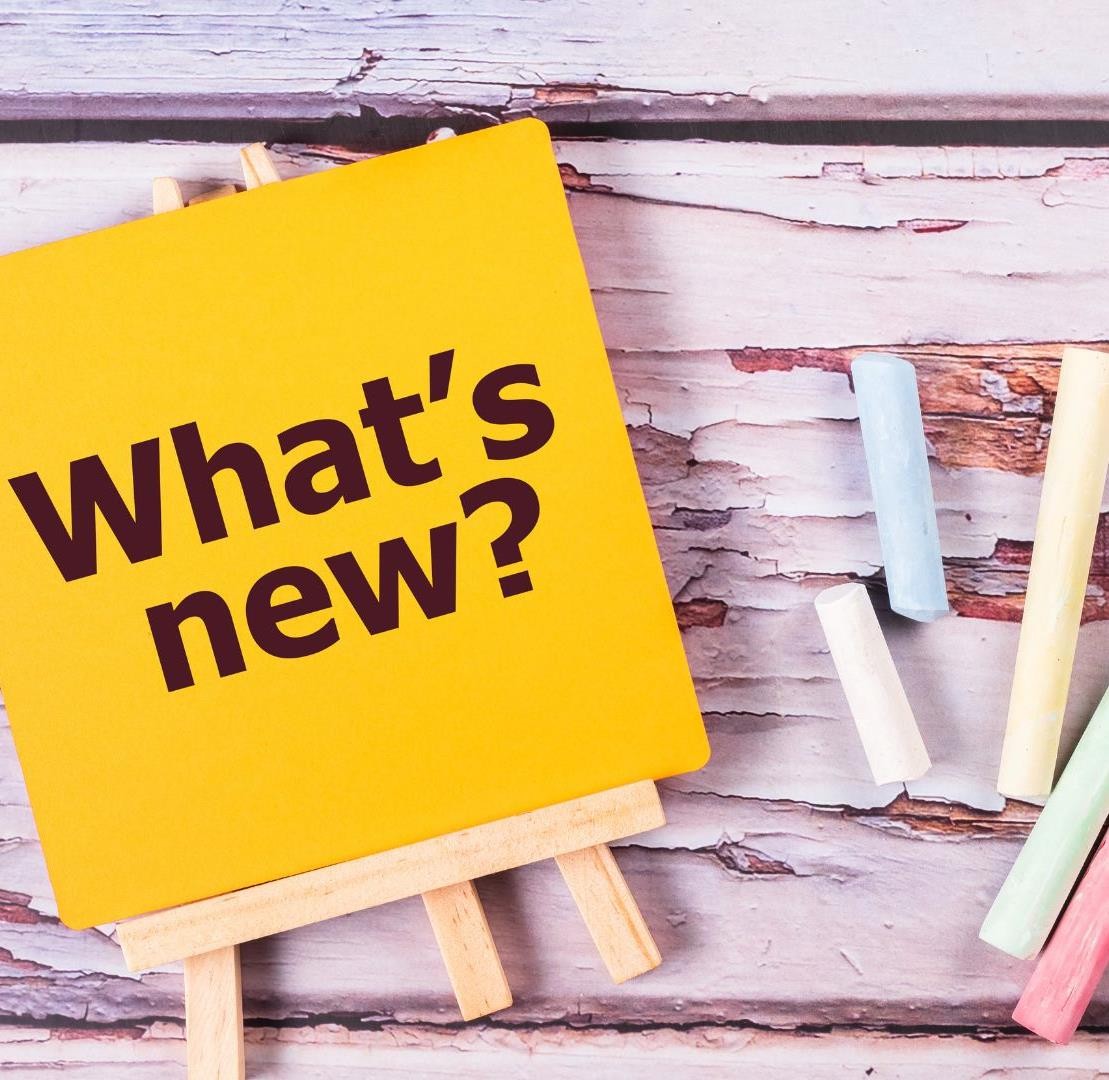 Novelties in the 2025 call
EIC Accelerator WP 2025 Novelties
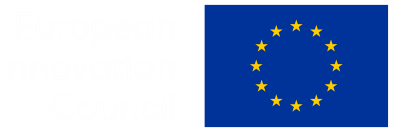 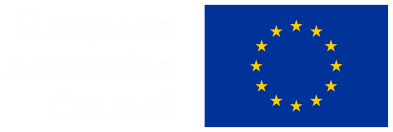 Small budget reduction: 634M total in 2025 vs 675M in 2024 (but additional 300M
available through STEP scale up call)
Maximum amount of investment lowered from 15M to 10M (but investments above 10m available through STEP scale up call)
No longer need for a previous grant for the equity only form of support
Clarification on eligibility of proposals with nuclear applications
TRL 6 requirement
Fast track and Plug-in validity same as for short proposals
Evaluation of short proposals timeline clarified
Need for unanimity in consensus meetings to be invited to interview
Minimal Evaluation criteria changes
Applicants not reimbursed for travel to brussels interviews
STEP Seal for both selected and NO GO Challenge proposals at interview
SoE only for NO GO proposals at interview
New Set of EIC Accelerator challenges
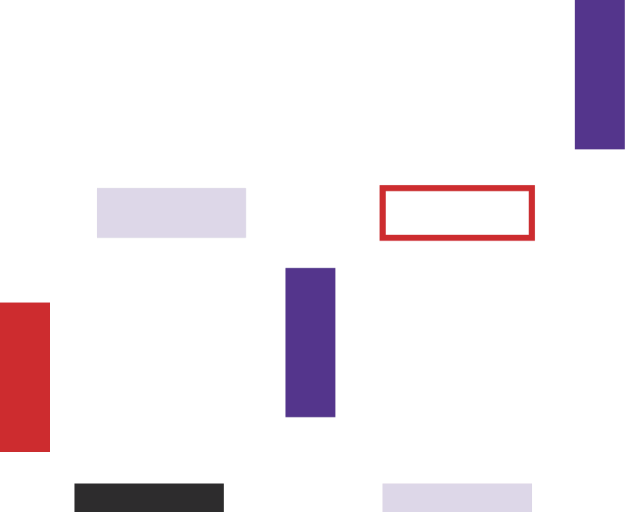 13
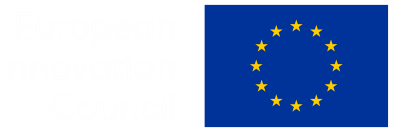 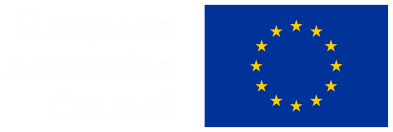 EIC Accelerator challenges
ACCELERATOR CHALLENGES
Infoday on Accelerator Challenges with Programme Managers on 6/11/2024
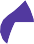 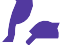 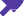 EIC Accelerator Challenges – Work Programme 2025 - YouTube
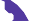 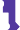 EIC Accelerator Open Indicative budget
€ 384 million
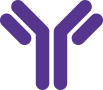 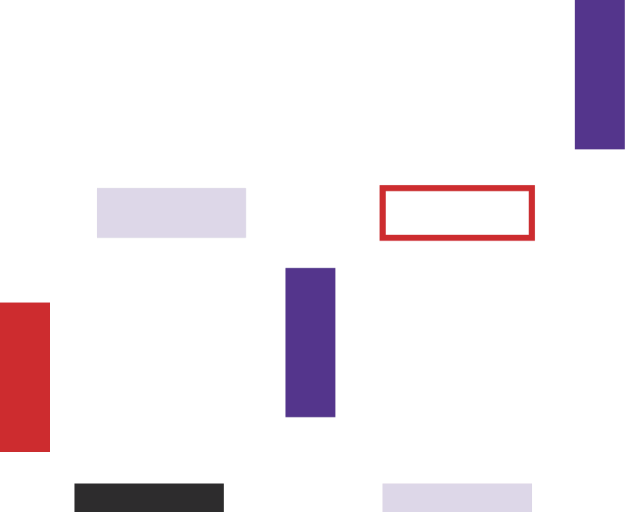 14
Eligibility clarifications
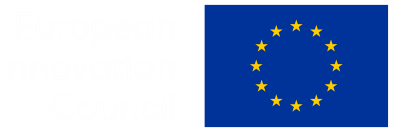 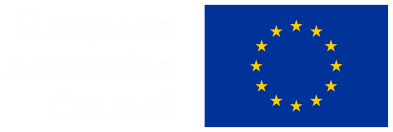 There is no longer need for a previous grant for the equity only form of support
Proposals	with	potential	nuclear applications	including	those	within	the	scope	of
Annex I to the Euratom Treaty are eligible for funding.
Minimum of TRL 6 required– completed all aspects of TRL 5: validation in relevant
environment.
Fast track and Plug-in Applicants  invited to prepare a full proposal for the EIC 	Accelerator on the same basis as applicants passing the short proposal stage of the 	EIC Accelerator calls.
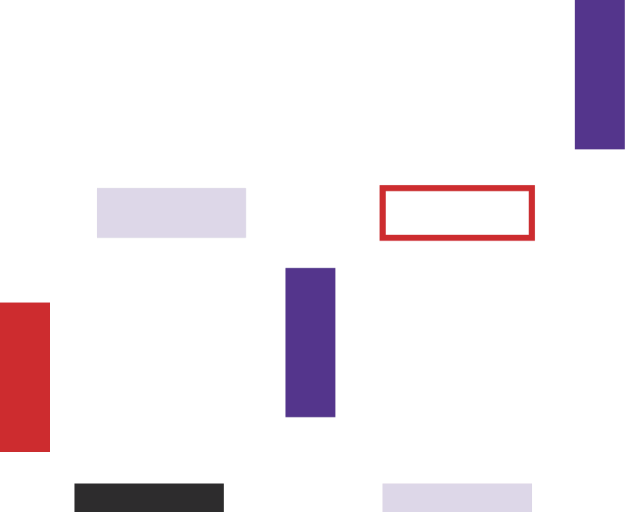 15
Evaluation process changes
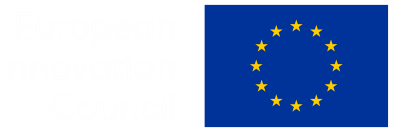 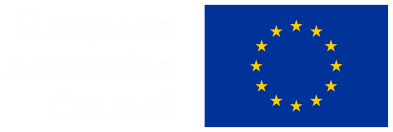 Short	proposals:	batched	and	sent	for	evaluation	the	first	Tuesday	of	every
month. Results provided 4-6 weeks from the date of the batching
Consensus meetings:  For proposals submitted to either the Open or Challenge 	topics, all three experts must give a GO during the consensus meeting for the 	proposal to be invited to interview
Applicants	invited	to	interviews:	Applicants	traveling	to	Brussels	will	not	be
reimbursed for travel to Brussels
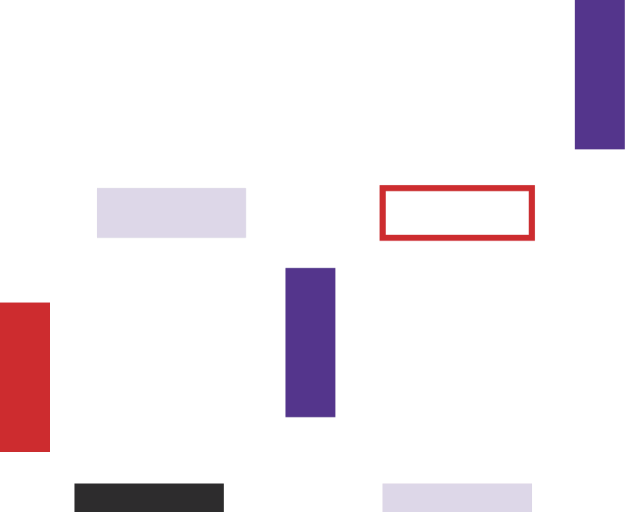 16
Evaluation criteria changes
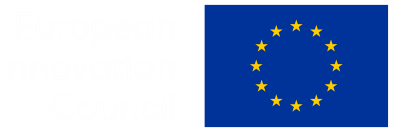 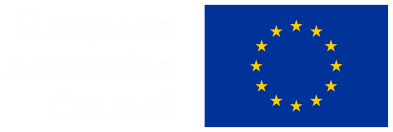 Excellence of the company sub-criterion removed
Minimum Technology Readiness Level (TRL) increased to TRL 6 meaning all 	aspects of TRL 5 (validation in a relevant environment) is completed.
More	focus	on	deep	tech	in	the	evaluation	sub-criterion	on	novelty	and
breakthrough nature of the innovation
Risk level of investment rephrased to assess whether the company will be 	able to attract, with the support of the EIC, the remaining funding from other 	investors within the next two years
Challenges proposal question on the impact on STEP objectives

17
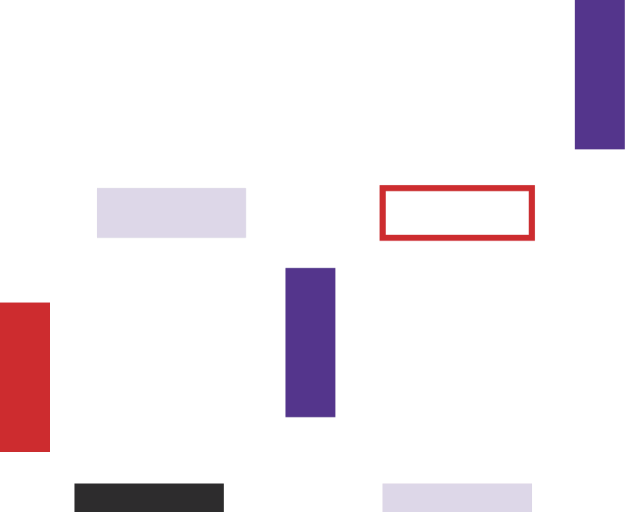 Sovereignty Seal (STEP Seal)
Sovereignty Seal awarded:
Under STEP scale up call and Accelerator challenges (as all relevant to STEP objectives)
Sovereignty seal awarded to both proposals selected for funding (to support access to complementary funding sources) and those not selected for funding (to support access to alternative funding)
Accelerator challenge call also awards Seal of Excellence (only to non-selected
applicants that meet thresholds) and which can be used for State Aid exemptions etc.
Sovereignty Seal NOT awarded to Accelerator Open as in Open calls there is no
guarantee that applications are within STEP objectives
Pre-Accelerator (WIDERA WP)
Call for proposals to increase the innovation potential of deeptech startups in the widening countries (TRL 4-5/6)
20M budget - Grants between 300-500k
Call opening May 2025 and cut off mid-November 2025
Single stage remote evaluation
EIC Transition evaluation criteria
Access to Business Accelerator Services
Fast Track to EIC Accelerator
EIC Accelerator: 2025 cut-off dates
Short proposal evaluation
Submit any time during the year Evaluation starts every first Tuesday of the month
Feedback within 4-6 weeks
Full proposal - cut off
Date	when	a	round	of	evaluations
of full proposals start
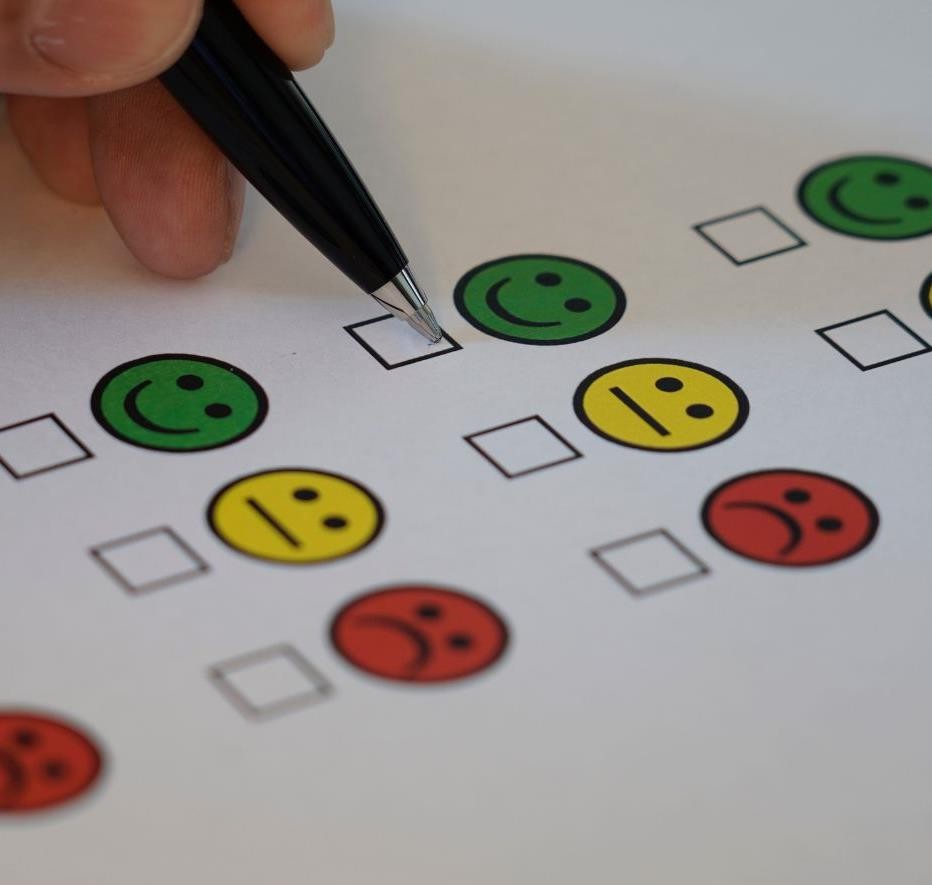 The evaluation process
EIC Accelerator –Application process
Submit
You submit your full proposal
which will be assessed by Remote
evaluators
Prepare the full proposal
We will help you to refine your
business proposition with coaching
3
2
Pitch to jury
Pitch your innovation
You have an idea
You have a disruptive or
deep tech idea with a potential to scale up &
you need financial support
1
4
in front of EIC Jury Members.
If selected, you will sign the contract
Tell us your story in a short proposal
Selection process for Accelerator projects
The evaluation process is managed by the EISMEA.


All proposals submitted in response to EIC Accelerator calls for proposals in the Funding & Tenders Portal are collected in the SEP Platform and checked against the admissibility and eligibility criteria, as set out in the Annex 2 and Annex 3 of the EIC Work Programme 2025.


Only proposals, which meet the admissibility and eligibility criteria, will undergo evaluation.
Short application: your idea
Short Proposal
Fill in the short proposal template of 12 pages max
Submit a 10 slides presentation
Submit a 3 minutes video pitch
Short application: evaluation process
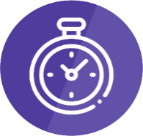 Short Proposal
You can submit at any time, results within approx. 4-6 weeks*!
Full proposal
12 page max
template+ 10 slide deck + 3 minute video
At least 3 GOs
4 experts
Possible resubmission to short proposal**
2-4 No GOs
*from the start of the evaluation every first Tuesday of the month
**refer to submission limits set out in the 2025 work programme
Full proposal: your business plan
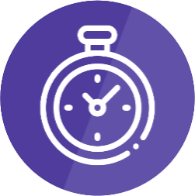 If you received a GO on your short proposal in 2023,
2024 or 2025 you may submit a full proposal in 2025
Prepare	a	business	plan	with	the	help	of	an	EIC	business	coach 	(not mandatory)
Submit	your	full	proposal,	including	financial	projections	and	other 	annexes
Remember that it is a lump sum scheme: you need to provide cost estimations for each cost category and per work package. One lump sum share is fixed in the grant agreement for each work package.
Full proposal: remote evaluation process
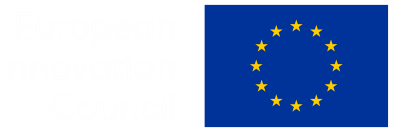 Interview
3 GOs
Full Proposal
3 Experts
2 GOs
(Consensus)
Possible resubmission to full proposal*
If 2 or more
NO GOs
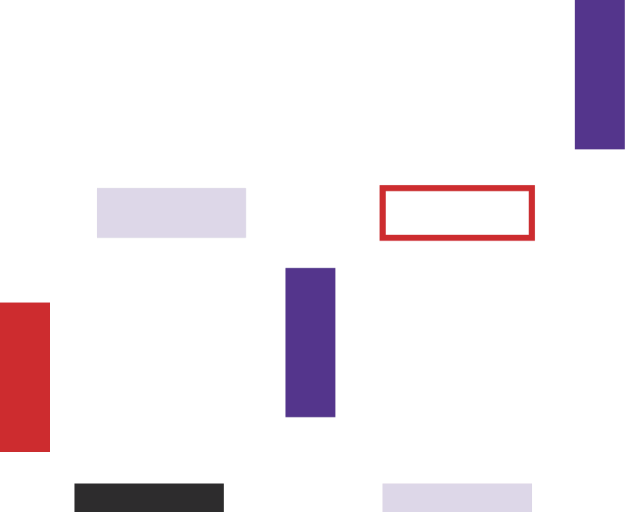 Cut-offs
12/03/2025
01/10/2025
*refer to submission limits set out in the 2025 work programme
Interview: pitch your innovation
Pitch your innovation to the EIC Jury Members composed of serial entrepreneurs, innovation specialists and senior investors

Answer the questions from the EIC Jury Members

If selected, you will sign the contract
Full proposal: interview evaluation process
Prepare the contract
GO
Up to 6 Jury Members
INTERVIEW
Possible resubmission to
full proposal*
No GO with Seal of Excellence
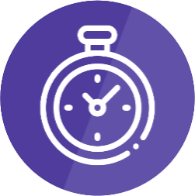 Interviews sessions appr.
12-13 weeks after the cut-off
(depending on summer/Christmas break…)
*refer to submission limits set out in the 2025 work programme
Selection process for Accelerator projects
Experts evaluate the proposals against the three award criteria:
Excellence
Impact
Level of risk, implementation, and need for Union support
Risk level of the investment: Can the company demonstrate that the nature and risk level of the investment in the innovation mean that, without an investment from the EIC Fund, European market actors are unwilling to commit the full amount that is needed? AND The company will be able to attract, with the support of the EIC, the remaining funding from other investors within the next two years?
More details in the EIC Work Programme 2025
Short proposal stage : evaluation criteria
Excellence
Impact
Implementation/Risk
Full Proposal: Evaluation criterion Excellence
Novelty and breakthrough character of the innovation
Timing
Technological feasibility Intellectual Property Strategy
1
2
3
4
Full Proposal: Evaluation criterion Impact
Customer demand
Market development Commercialisation strategy Scale up potential
Broader impact
1
2
3
4
5
Full Proposal: Evaluation criterion Risk
Team
Risk level of the investment Risk mitigation Implementation plan
1
2
3
4
How to apply – useful links
EIC Accelerator

EIC Work Programme 2025

Support for applicants (FAQs, guidelines, contacts)
Funding & tenders opportunities Portal (legal & supporting documents)
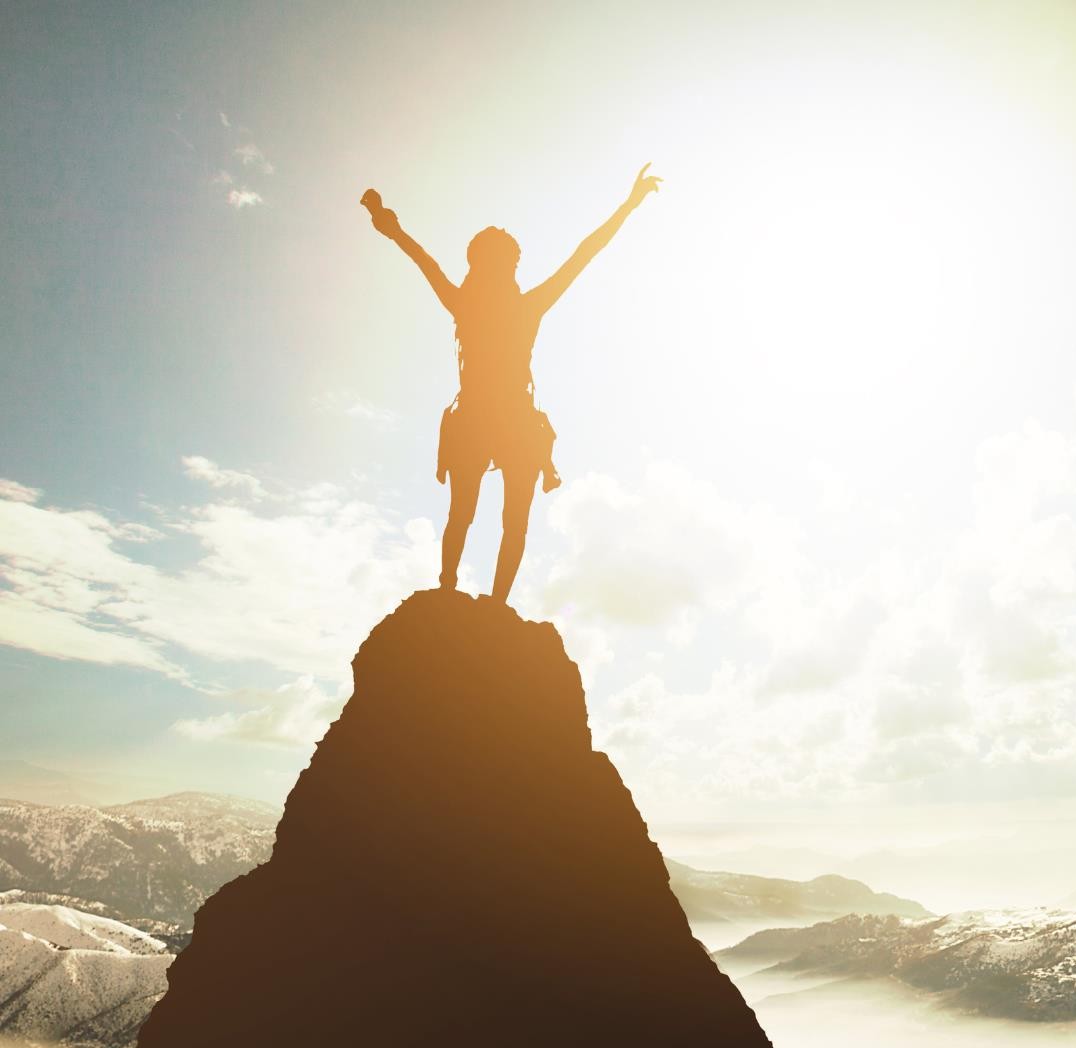 If you are selected for funding...
Overview of project management and project lifecycle
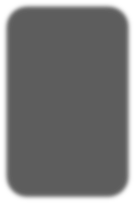 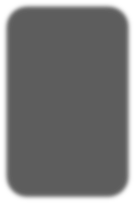 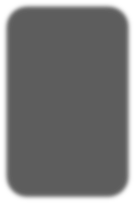 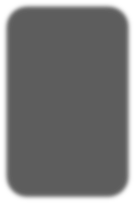 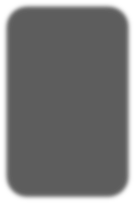 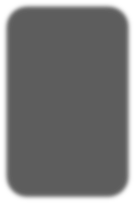 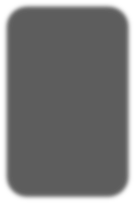 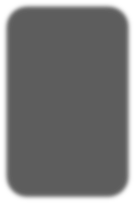 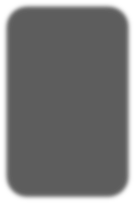 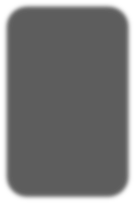 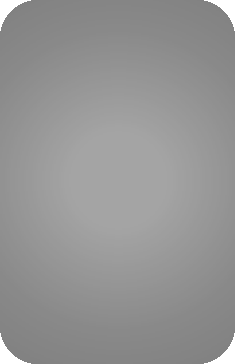 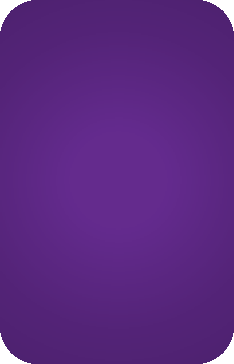 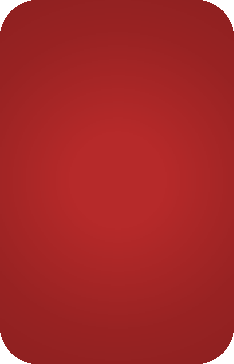 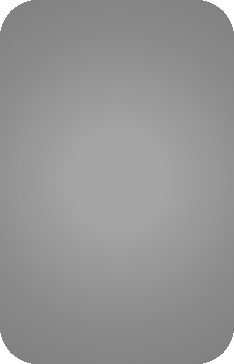 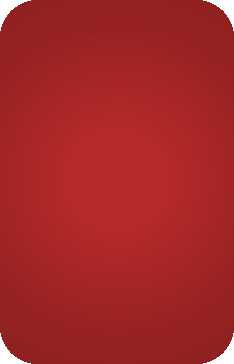 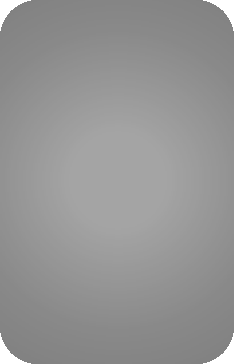 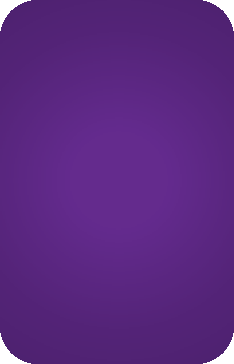 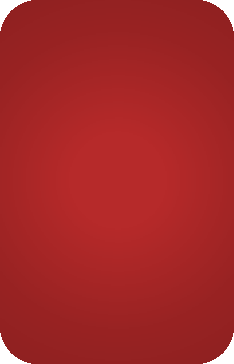 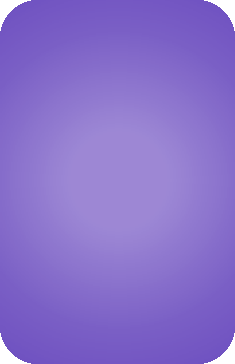 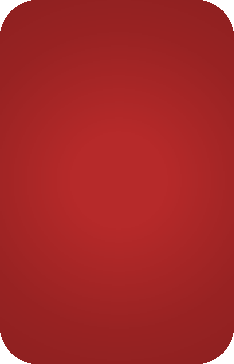 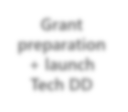 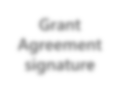 Grant preparation
+ launch Tech DD
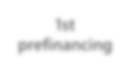 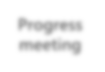 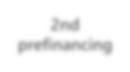 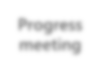 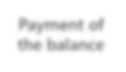 Grant Agreement signature
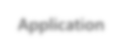 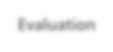 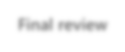 1st prefinancing
Progress meeting
2nd prefinancing
Progress meeting
Payment of the balance
Application
Evaluation
Final review
1. Grant agreement preparation
It is the moment to discuss on: start date, duration of the action, inconsistencies in the business plan, coherence of the budget of the action
EIC PO sets the reporting periods and pre-financing rates
Checking deliverables and milestones: as cornerstone of the monitoring of the project.
Ensure they have a clear descriptive title and an extensive description.
Check dissemination level of deliverables and make sure that if they chose “public”, they are
aware that the deliverables will become public after approval.
Check a sufficient number have been identified for reporting and progress monitoring purposes.
1a. Grant agreement preparation: validations
Validation of successful entities done by REA’s validation services:
Legal entity / Bank account / LEAR (Legal Appointed Representative) - assignment of the roles to the project for access right to Funding and Tenders Portal
Checks on eligibility criteria done by REA’s validation services:
SME status: for blended and equity only projects
Financial Capacity Assessment
Ownership and control assessment: (for applications on generative AI and Space)
Ethics screening – can result in additional deliverables for the companies or an ethics check/review during the action implementation
Security review (pre-screening/DG HOME)
1b. Grant agreement preparation: lump sums
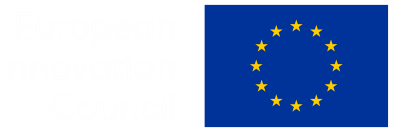 Simplification of EU funding via lump sums: remove all obligations on actual cost reporting and financial ex-post audits BUT
Importance of lump sum evaluation and clarifications/corrections to be made during grant agreement preparation.
The ‘no negotiation’ principle applies. The grant agreements is 	prepared on the basis of the proposal you submitted. However, 	some changes might be necessary:
o correcting obvious errors and inconsistencies
o other changes necessary to comply with applicable rules
o adjustment of the lump sum to the amount specified in the Evaluation Result Letter
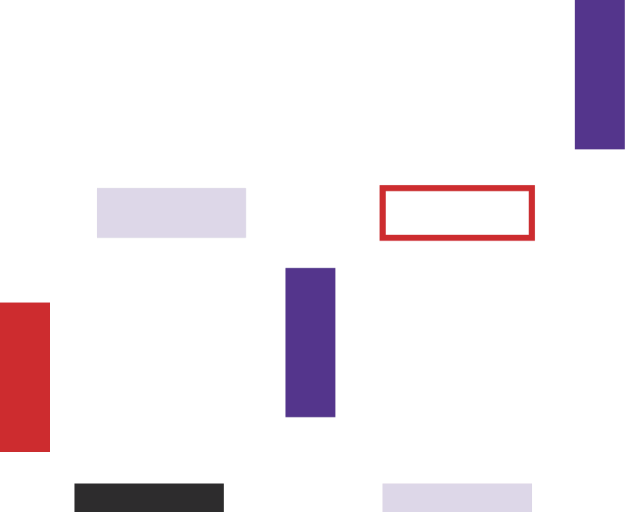 2. Technology Due Diligence (TDD): Objectives and scope
Objective: Not a re-evaluation but to provide the EIC Fund Advisor with all the necessary information to make an informed decision on the proposed technology.
It is an essential element for the Due Diligence and the Investment
Recommendation
Experts selected from a large database for their technological background and affiliation with business
The independent and critical report make it a trustful document that can be useful to attract other potential co-investors
Scope: Strong focus on the technology (validity, protection, attributes, etc.) but also on the market (competition, positioning, opportunities, etc.)
3a. Key provisions applicable during the life of the grant – The progress meetings
Purpose: Evaluate the progress of the project
Actors involved: Possibility of assistance of external experts/monitors, Programme managers, Financial Officers and EIB officers

Timing: Regularly and at least at mid-term and before the end of the project
For progress meetings linked to prefinancing: no financial reports or cost declaration – only a statement on the use of the previous pre-financing
3b. Key provisions applicable during the life of the grant – the Final report
Within 60 days following the end of the reporting period.
Assessed by the EU within 90 days
The final report:
Technical report- it is possible to declare Partially Completed work packages, and to enter the 	percentage of completion. The percentage completion may also be challenged by EISMEA.
No more Certificate on Financial Statements (CFS)

Final Payment: does not depend on a successful outcome, but on the completion of activities.
Work package completed  payment done
3.c Key provisions applicable after the completion of the grant
Keep records and supporting documents (up to 5 years) proving that the work
was done or to comply with national law regulation BUT no need to keep time- sheets, contracts, invoices or any document proving the actual cost incurred.

Keep confidential sensitive information up to 5 years after final payment.

Project reviews up to 2 years after final payment.

Possible audits up to 2 years after final payment only on proper implementation of the action or non-financial obligations. No financial checks, reviews and audits by the EU
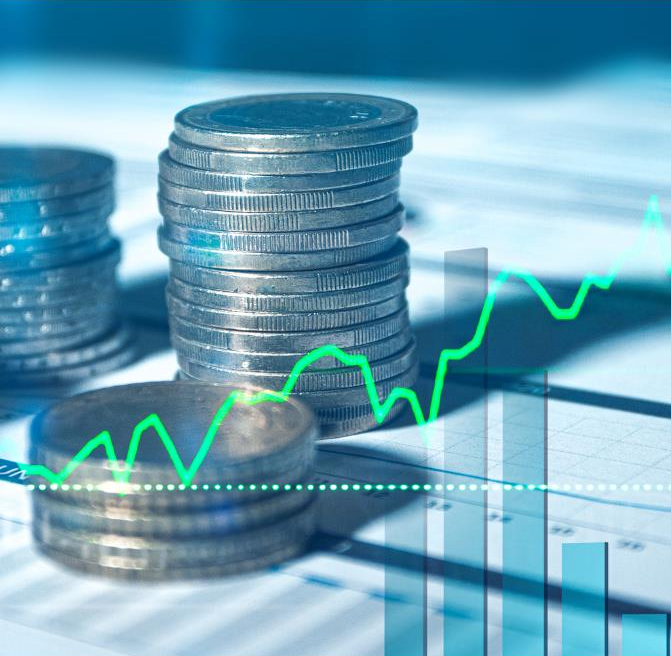 Implementation of EIC Investment – the equity component of the EIC Blended Finance
The EIC Fund
Venture capital fund established in June 2020 by the European Commission.

Manages equity investments in startups & SMEs selected by EIC Accelerator.

An external fund manager appointed as part of the EIC Fund restructuring (since October 2022), to make it sustainable for the number and amounts of investments expected in 2021-27, drawing on the lessons learned from the pilot phase and considering the legal base. This has no impact on funding offered by the EIC or on the selection process.
The EIC Fund
EIC Fund Manager
investment/divestment decisions and portfolio management.
European Investment Bank (EIB)
investment advisor to the EIC Fund performing the due diligence, preparing the investment proposal and supporting the portfolio management.
European Commission
award decisions authorizing investments
EISMEA
evaluation and selection of proposals, implementation of the grant component,
coordination between grant and equity components.
The EIC Fund
2 compartments: Pilot and Horizon Europe
532 proposals selected for equity investment (€ 2.9 billion)
392 deals approved (€ 2.3	billion)
Total of 251 investments (€ 957 million) concluded
Number of investment rounds 341 Average investment EUR 3.2m

Leverage effect 4.5x – EIC Fund funding has catalysed additional private funding of € 2.34	billion to the EIC companies
EIC Accelerator equity funding
Early stage investment (seed, start-up, scale-up)
from €0.5 to 30.0 million in the form of equity or quasi-equity (up to €10m
under Accelerator, up to 30m under STEP scale up)
Intended to finance market deployment and scale up.
Crowding	in	of	co-investments	and	follow-up	investments	in	EIC	funded
companies of 3-5 times the level of EIC funding
EIC Accelerator equity funding
Reserve follow-on capital to invest in subsequent series or grant-first.
Patient	capital	(long	average	perspective	(7-10	years)	with	a	maximum	of	15 years).
Targets	minority	ownership	stakes	(from	10	to	25%),	and	up	to	a	blocking minority in cases identified by the EC as of strategic interest for the EU.
Provides value added to companies beyond financial support (“smart money”)
The investment process after selection
(EIC Investment Guidelines)
Initial assessment (EIB) –Including “delay track” if company not ready for equity

Due diligence (EIB) + KYC-compliance checks (EIC Fund)
Investment proposal (EIB)
Investment decision (external EIC Fund Manager)
Investment agreement and disbursement (EIC Fund Manager & EIB)
Portfolio monitoring and management (EIC Fund Manager & EIB)
Due diligence
The EIB performs due diligence and prepares the investment proposal:
Risk assessment, compliance
and KYC
Product and technology
Market and competition
Commercialisation strategy
Business plan and financial projections
Management
Board and governance
Ownership and capital structure
Optimal investment structure
Investment scenarios
Bucket 0
No Go
Substantial negative issues preventing any investment
fraud, misrepresentation, refusal or failure to submit requested information, manifest error of appreciation by the EC, substantial negative changes of circumstances
Investment scenarios
Bucket 1
Companies non-investment ready
Remaining very high risk despite the awarded EIC Accelerator support. The EIC Fund
will perform full due diligence;
and may proceed with the investment using quasi-equity (or combined with equity), or propose company starts with grant component.
Investment scenarios
Bucket 2
Potential investors show immediate interest in co-investing alongside the EIC
Fund.
Equity investment is at least matched by these other potential qualified investors (i.e. which will cover at least 50% of the round), having an objective of at least 1:3 leverage for the full EIC investment cycle.
The EIC Fund may rely on financial, commercial and technology due- diligence performed by the qualified lead investor and may seek alignment to their terms.
Investment scenarios
Bucket 3
Potential investors show immediate interest in providing the full investment.
Co-investment support hands-on venture building offered to every company
EIC	beneficiaries	receive	support	and	services	for	venture	building,
networking and fundraising, including:
preparation of investor materials
support for development of company-specific fundraising strategy
access to interested investors through a bespoke co-investor platform
access to tailored events and investor gatherings (e.g. e-pitching events)
direct referrals and introductions for instance to the existing EIC Fund co-investors (>1,000)
The  EIC  Fund  aims  to  be  an  investor  of  choice  to  European  deep  tech 	entrepreneurs and start-ups providing value add throughout the lifecycle to 	portfolio companies beyond the financial support
The key focus areas at EIC Fund under WP25
Two process approaches – “Normal” and “STEP”
Dynamic management of the EIC Fund budget
Commitments internally versus vis-à-vis companies
Grant-first cases and Article 48(12)
Increased scrutiny and selectiveness on investments
Enhanced due diligence approach
“Delayed investment” as opposed to grant-first
Implementation of economic security measures (STEP)
Focus on post-investment/approval value added
Syndication through the Trusted Investor Network etc.
Cornerstones of EIC Fund development areas
Quality stamp
The investments made from the EIC Fund represent best-in-class technologies that have gone through thorough scrutiny creating a quality stamp for the entire portfolio
Smart money
Creating a EIC Fund as investor of choice beyond the financial support through providing various value-added elements to the portfolio companies (coaching, syndication and fundraising support, go-to-market etc.)
Impact
Maximising the impact of the EIC Fund’s investments and ensuring policy goals without
distorting the market or companies growth/exit prospects
Thank you!
#HorizonEU
http://ec.europa.eu/horizon-europe